আজকের ক্লাশে সবাইকে
স্বাগতম
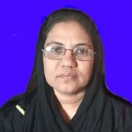 উম্মে ছালমাকম্পিউটার প্রদর্শকশহীদ জিয়া বিজনেস ম্যানেজমেন্ট ইনস্টিটিউটিপেকুয়া, কক্‌সবাজার।
০১৮৭০৭১৬১৭৯
ummaysalma203@gmail.com
এইচ.এস.সি (বিএম)
কিম্পিউটার অফিস অ্যাপ্লিকেশন-১
শ্রেণিঃ একাদশ
ওয়ার্ড প্রসেসরের ব্যবহার
সময়ঃ ৫০ মিনিট।
তারিখঃ  12-10-২০২০খ্রিঃ।
ছবিতে কি দেখানো হচ্ছে?
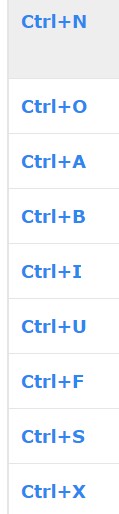 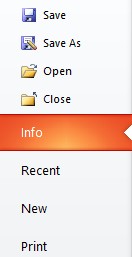 মেনুবার ও বিভিন্ন সর্টকাট কমান্ড দেখানো হচ্ছে?
আজকের পাঠ
ওয়ার্ড প্রসেসরের 
শর্টকাট কী এর ব্যবহার ও ম্যানুবারের পরিচিতি
শিখনফল
এ পাঠ শেষে শিক্ষার্থীরা...
১। শর্টকাট কমান্ড কী বলতে পারবে।
২। শর্টকাট কমান্ড ব্যবহার করতে পারবে। 
৩। ম্যানুবার ও শর্টকাট কমান্ডের মধ্যে পার্থক্য করতে পারবে।
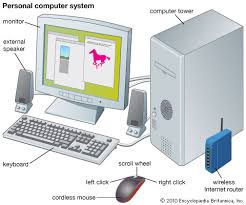 কম্পিউটার চালু করা অবস্থায়
Microsoft Word প্রোগাম চালু-
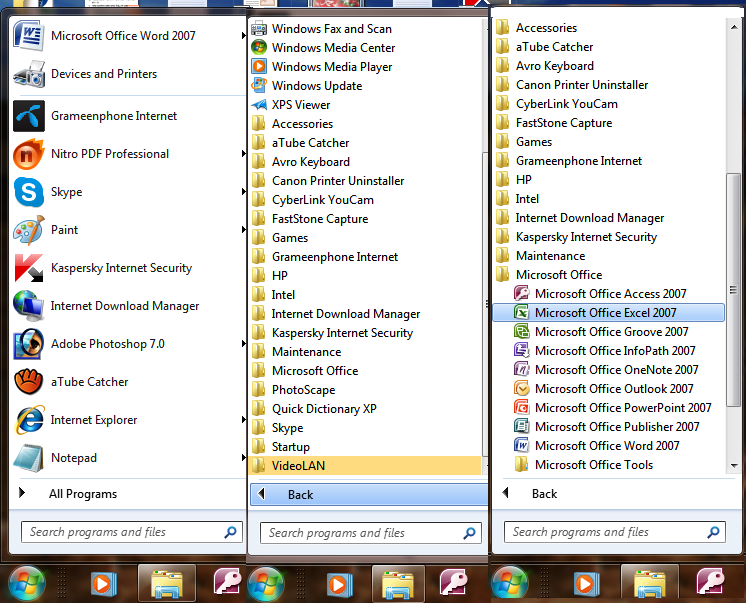 MS.Word click
All Programs click
Start Button Click
MS Office click
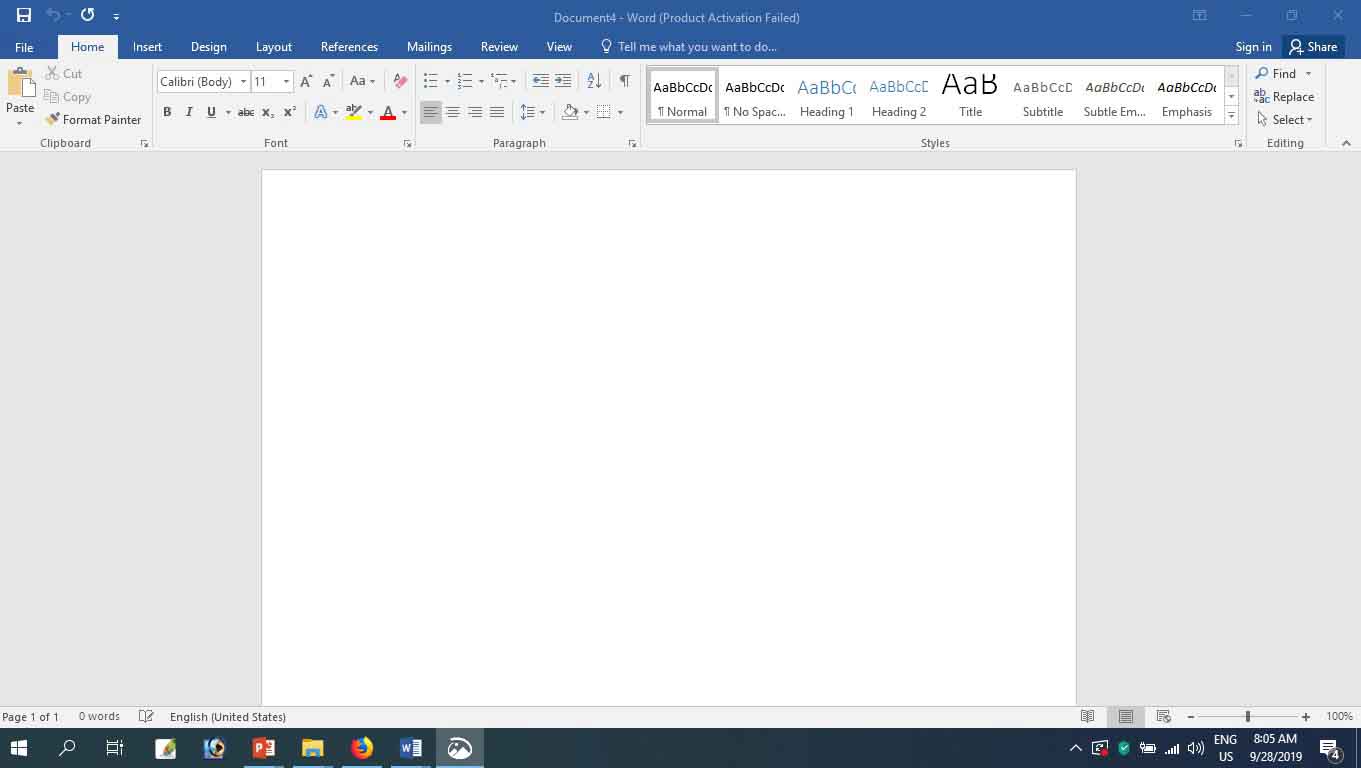 Microsoft Word/ওয়ার্ড প্রসেসিং প্রোগ্রাম এর খালী পর্দা
File মেনু / অফিস বাটনের অপশনসমূহ
নতুন ডকুমেন্ট তৈরী জন্য
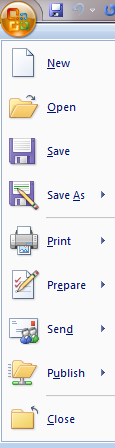 সেভ করা ফাইল খোলার জন্য
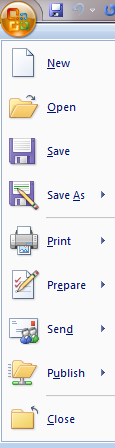 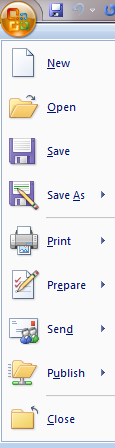 প্রথম বার ফাইল সংরক্ষণ করার জন্য
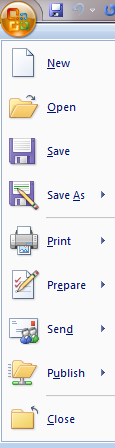 ডকুমেন্টটি অন্য নামে বা অন্য স্থানে সংরক্ষণের জন্য
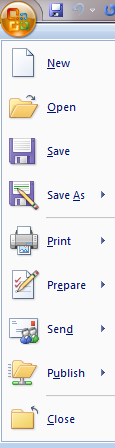 ফাইল বা ডকুমেন্টের পৃষ্টা প্রিন্ট করা
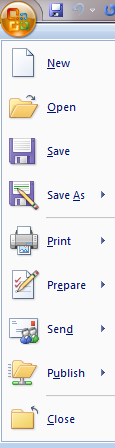 তৈরীকৃত ফাইল বন্ধ করা
শর্টকার্ট কী-বোর্ড কমান্ড এর লে-আউট
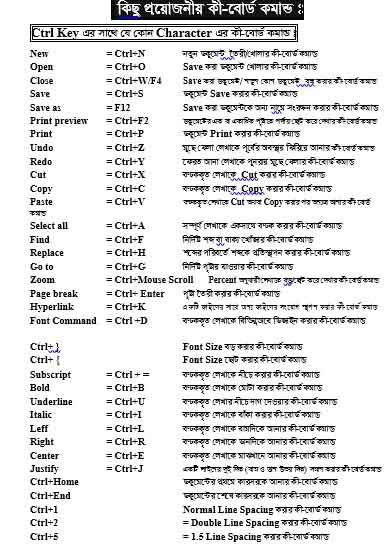 কাট (Cut)
অনেক সময় ডকুমেন্টের কোনো অক্ষর, শব্দ, বাক্য বা কোনো অংশকে এক জায়গা থেকে অন্য জায়গায় সরাতে হয়। এজন্য এ অক্ষর, শব্দ, বাক্য বা অংশকে নির্বাচন করে কাটার জন্য Ctrl+ X একসাথে চাপতে হয় বা       
 ক্লীক করতে হয় এবং যে স্থানে নিতে চায় সে স্থানে কার্সর রেখে Ctrl+ V একসাথে চাপলে বা        ক্লীক করলে  ঐ জায়গায় সরে যায়।
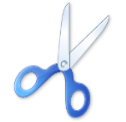 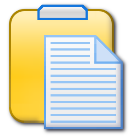 অনেক সময় কোন ডকুমেন্টের অক্ষর, শব্দ, বাক্য বা অংশকে নির্বাচন করে কাটার জন্য Ctrl + x একসাথে চাপতে হয়  বা       ক্লীক করতে হয়।
Ctrl + X
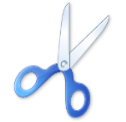 একক কাজ
একটি শর্টকাট কমান্ডের কাজ দেখাও।
কপি (Copy)
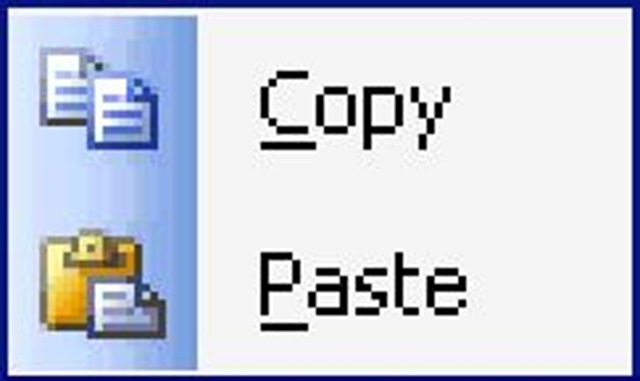 Ctrl + C
বা
অনেক সময় ডকুমেন্টের কোনো অক্ষর, শব্দ, বাক্য বা কোনো অংশকে এক জায়গা থেকে অন্য জায়গাতে নিতে হয় । এজন্য  অক্ষর, শব্দ, বাক্য বা অংশকে নির্বাচন করে কী-বোর্ডের Ctrl + c এক সাথে চাপতে হয় বা      
      ক্লীক করতে হয়।
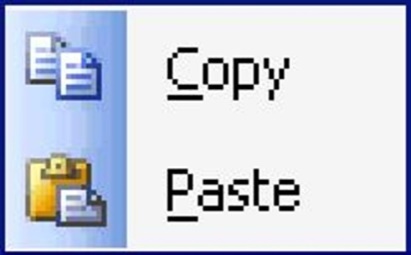 পেস্ট (Paste)
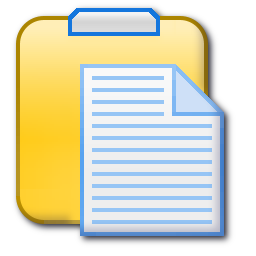 বা
Ctrl + V
পেস্ট শব্দের আক্ষরিক অর্থ হল আঠা লাগানো। কাট বা কপি কমান্ড ব্যবহার করার পর কারসকে নির্ধারিত স্থানে নিয়ে Ctrl+V কী একসাথে চাপতে হয় বা      ক্লিক করতে হয়।
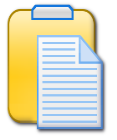 দলগত কাজ
৬টি ম্যানুবারের  নাম লিখ।
মূল্যায়ন
১। শর্টকাট কমান্ড কী ? 
২। দুইটি শর্টকাট কমান্ডের  ব্যবহার দেখাও।
৩। একটি ম্যানুবারের  পরিচিতি লিখ।
বাড়ীর কাজ
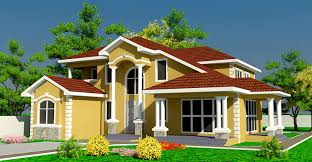 ডকুমেন্ট তৈরী সংরক্ষণ, কপি, পেষ্ট, প্রিন্ট  করার শর্টকাট কমান্ড  শিখবে ও লিখবে।
ধন্যবাদ